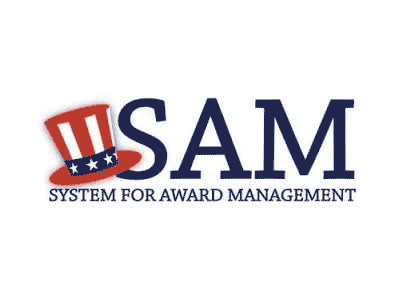 Search Guide
Why are you asking me to do an entity search in SAM?
A SAM.gov exclusions search ensures that the company or individual SAISD wants to purchase from is not excluded from receiving federal contracts or a purchase order using federal funding.
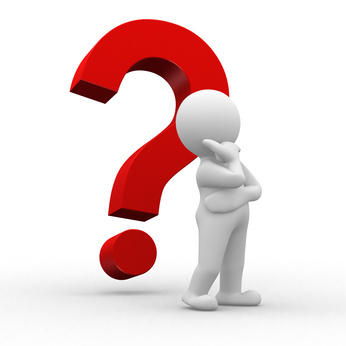 SAM.gov Home Page
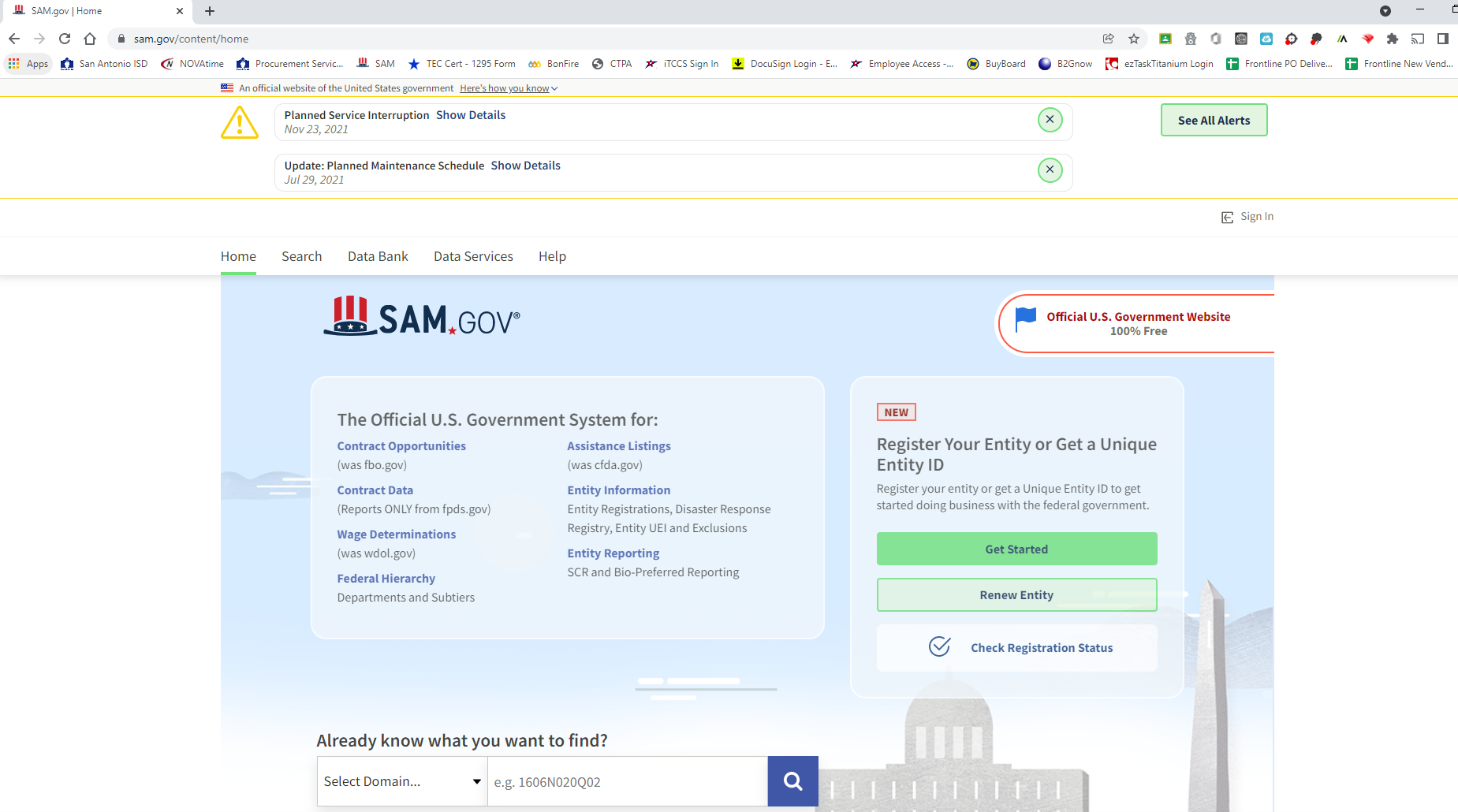 Steps to Exclusion Search
Click on the 'Search' Tab on the Home Page
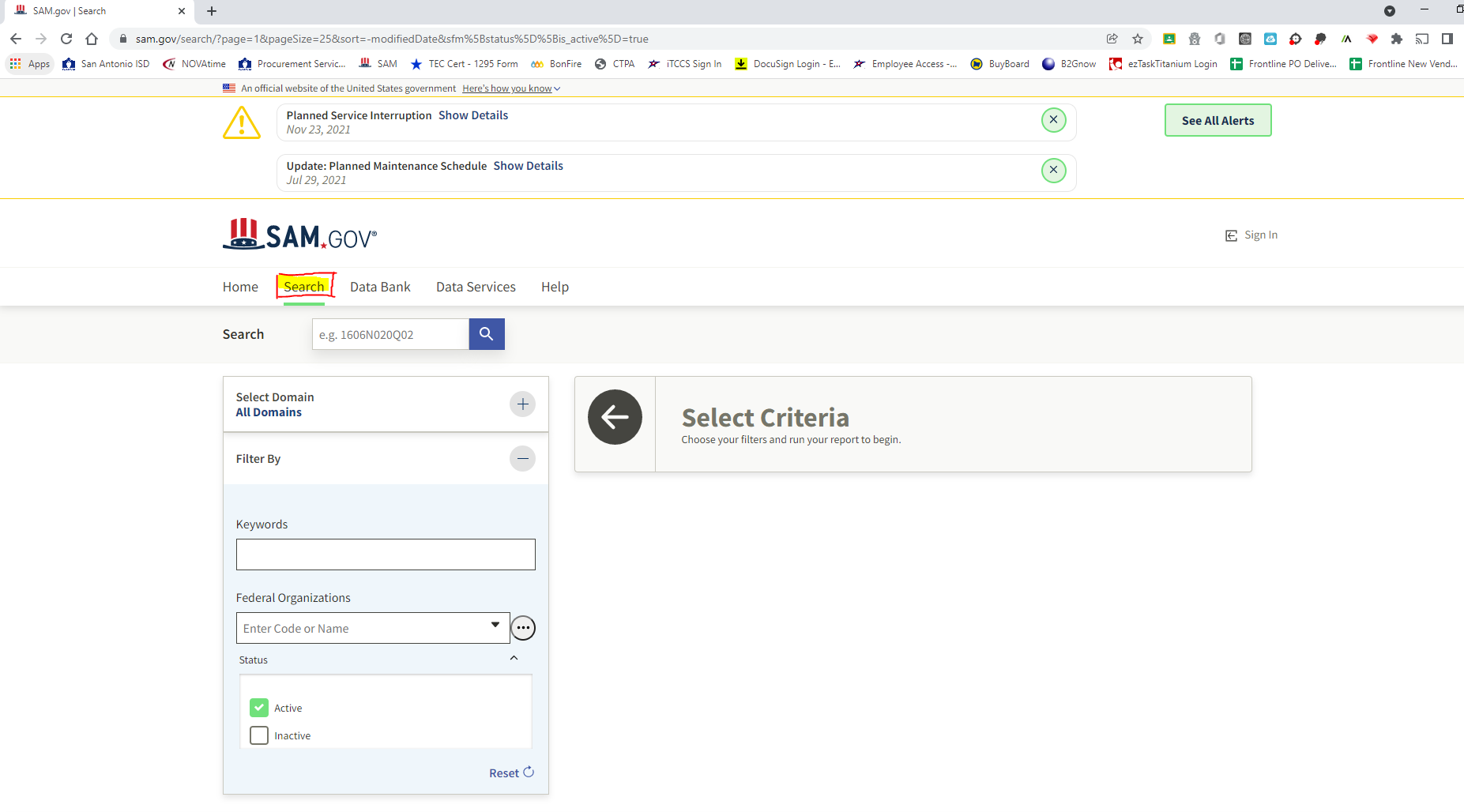 2. Click on the '+' in the "Select Domain" Field
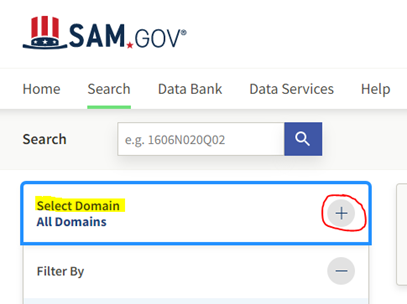 3. Select the domain "Entity Information
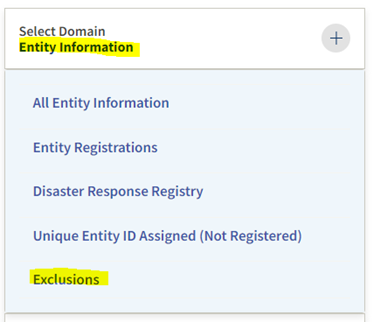 4. Click the '+' next to "Filter By"
5. Click the '^' next to "Excluded Entity" 
6. Enter the Company or Individual Name
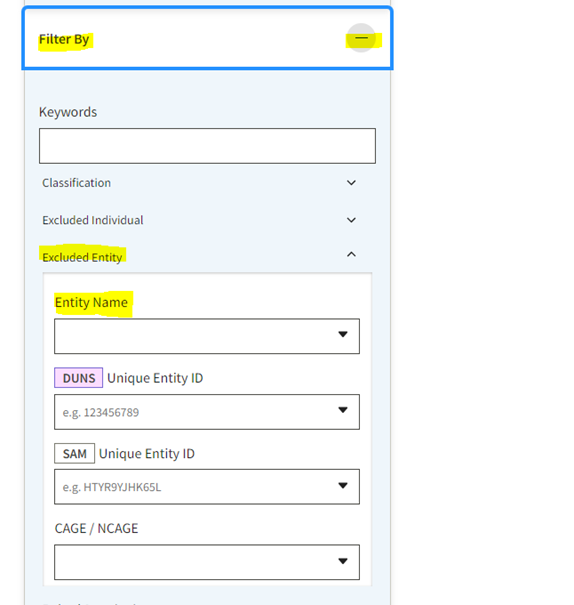 7. Print your screen
Does Not Have Exclusions
Exclusions
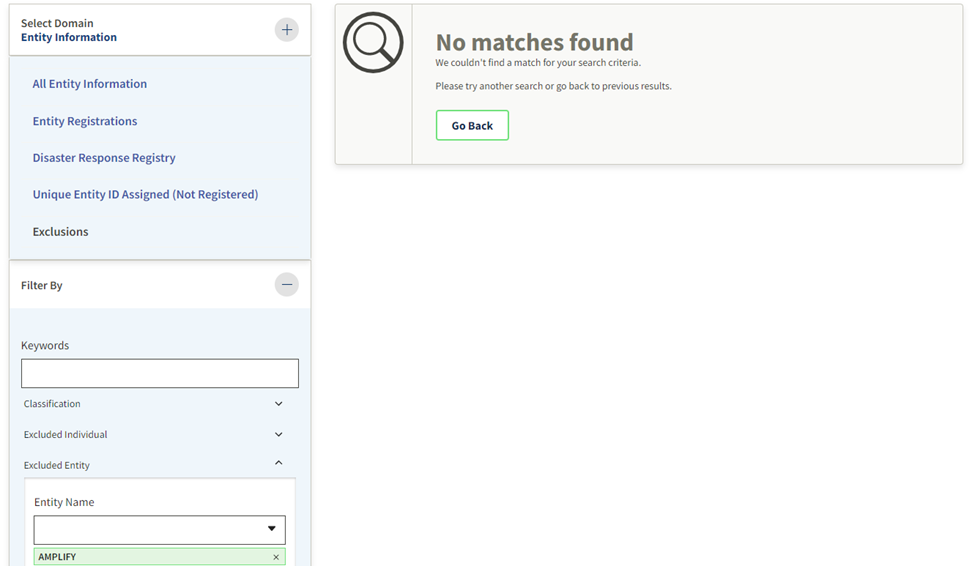 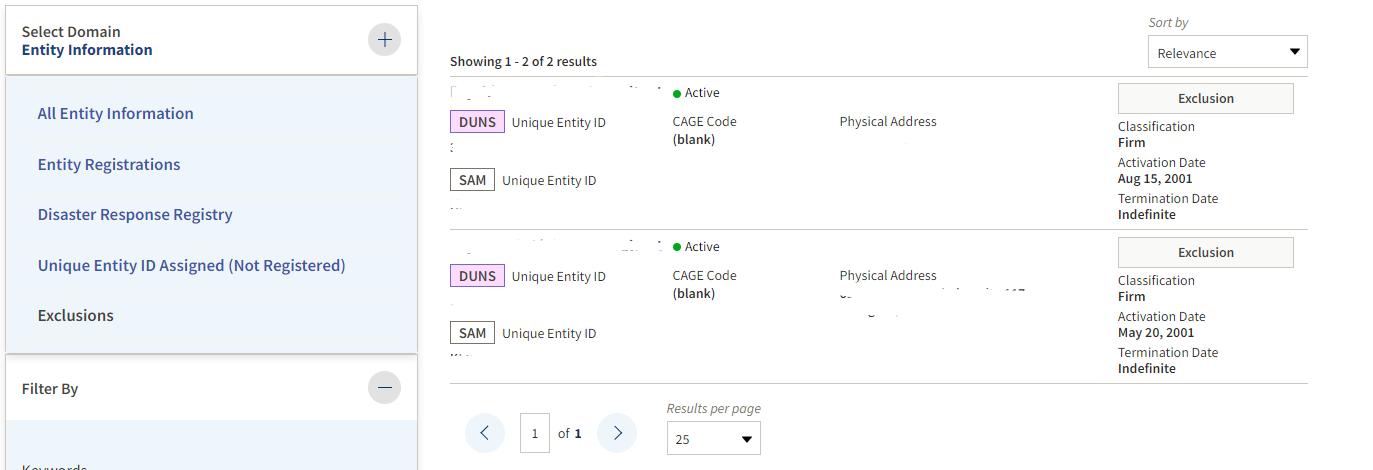